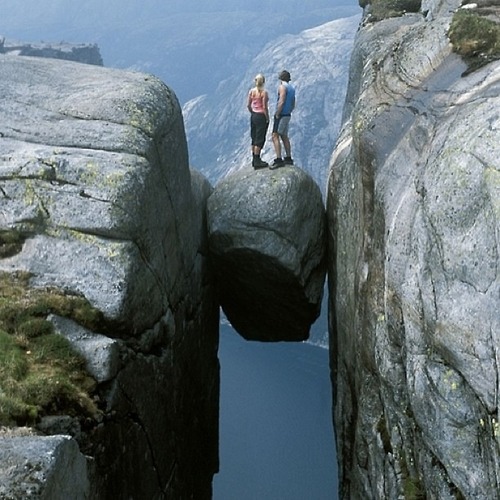 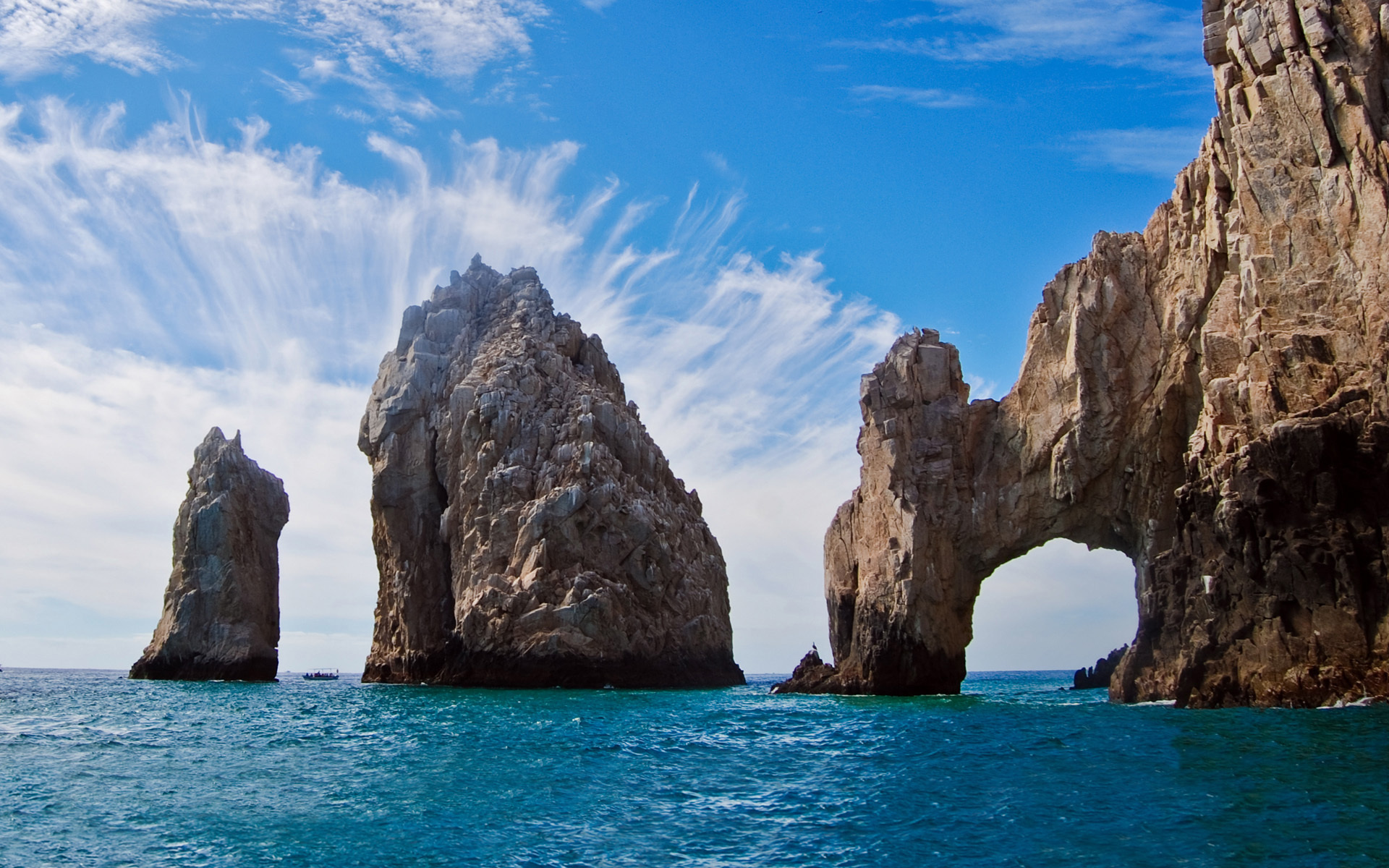 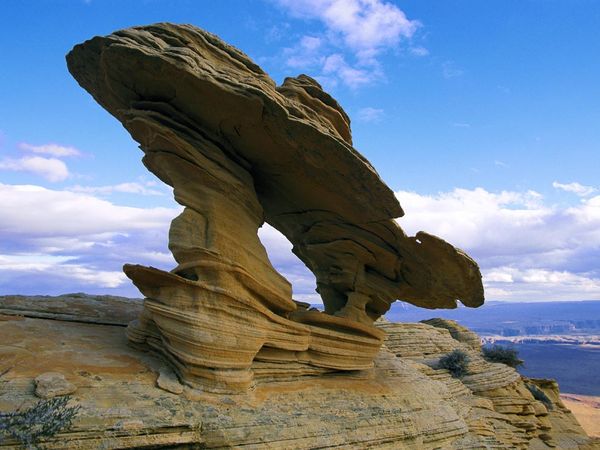 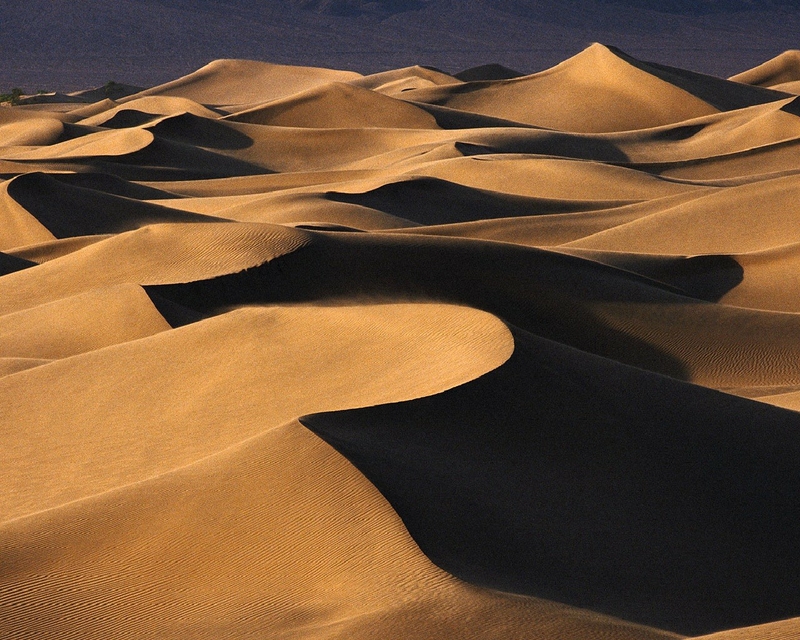 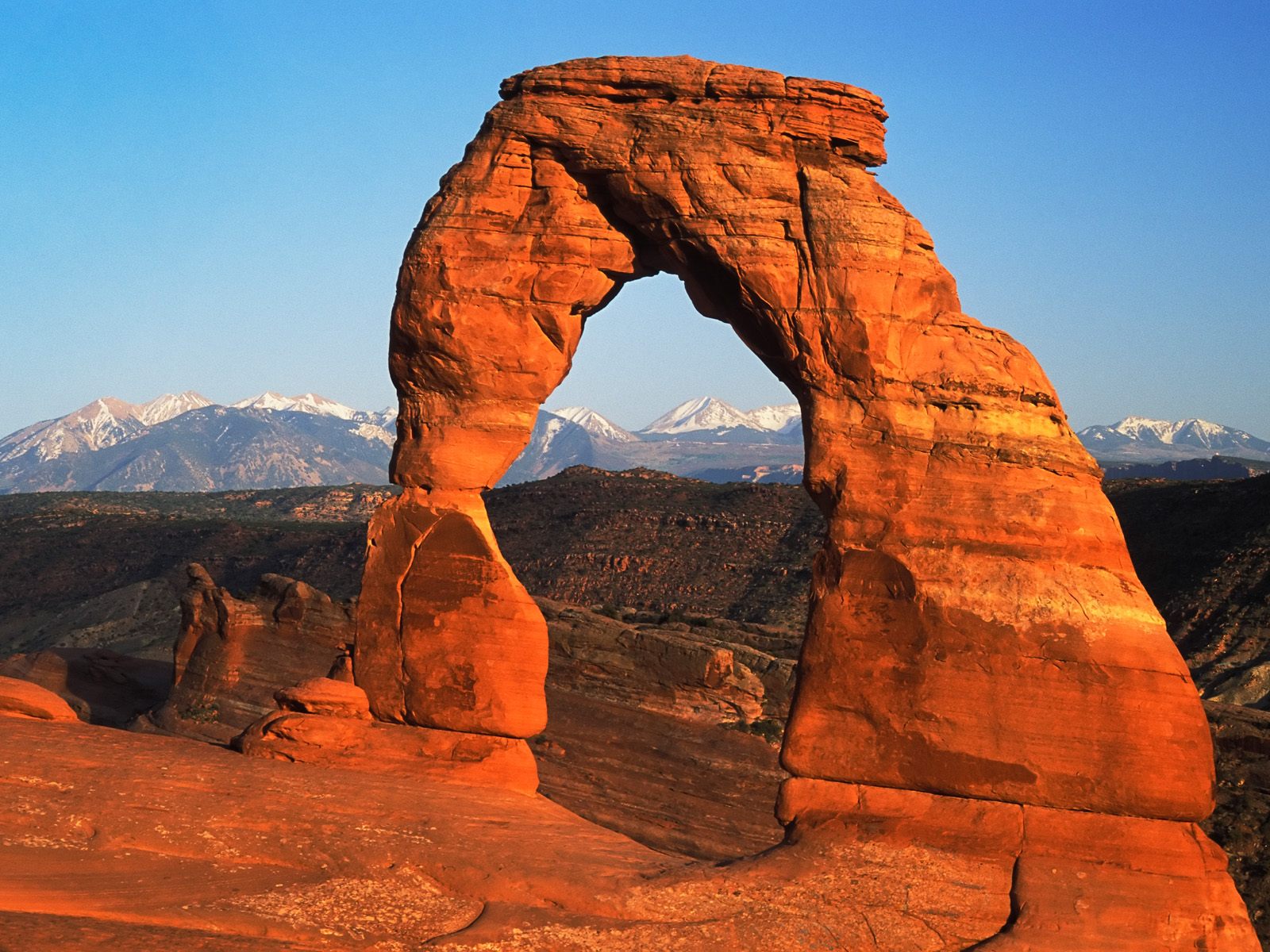 Weathering is the process that breaks down rock and other substances at Earth’s surface.
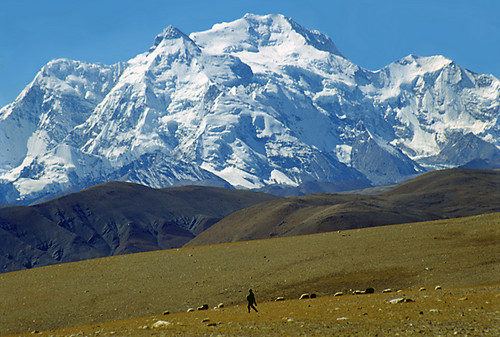 Weathering wears mountains down to hills and can produce strange rock formations like in the previous slide.
Mechanical Weathering
Rocks are broken apart by physical processes (heat, water, ice, pressure, temperature, etc.)
The overall chemical makeup of the rock stays the same
Each piece has characteristics similar to the original rock
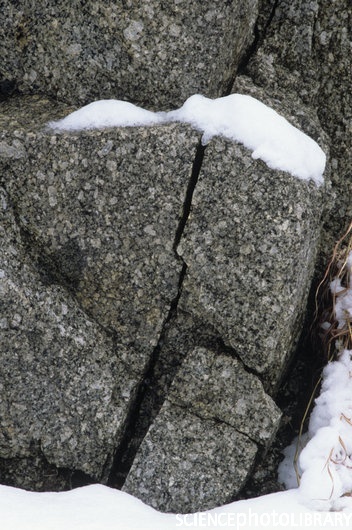 Example of Mechanical Weathering:
FrostWedging
Mechanical Weathering:Frost Wedging
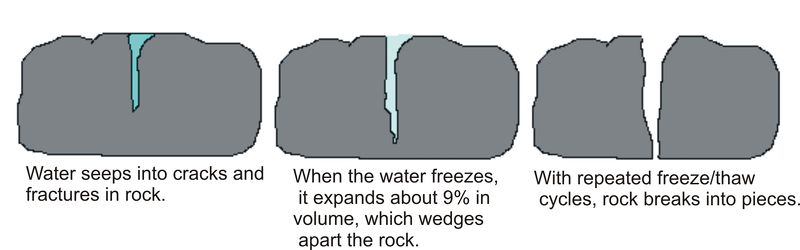 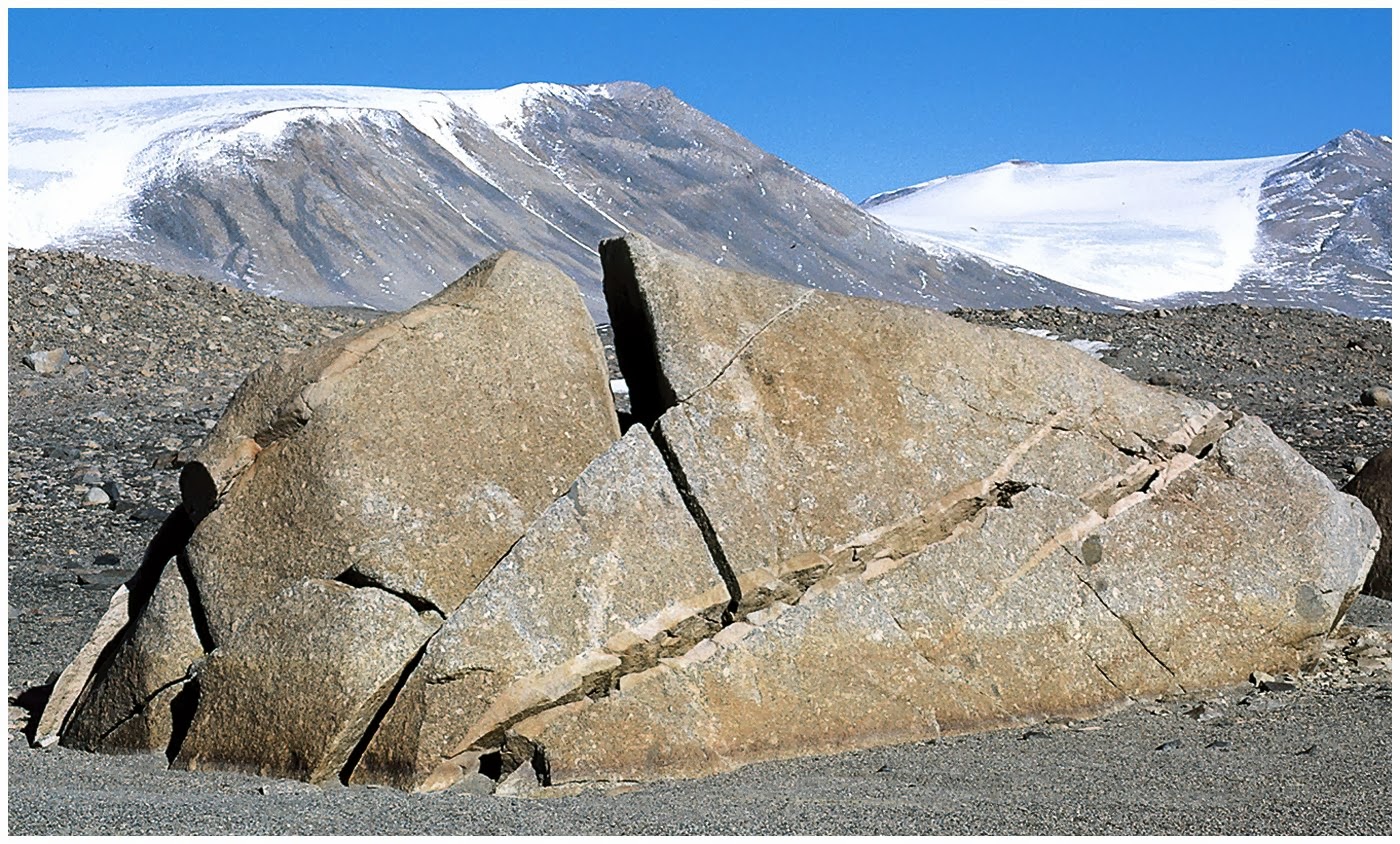 Mechanical Weathering:Frost Wedging
Example of Mechanical Weathering:
Exfoliation
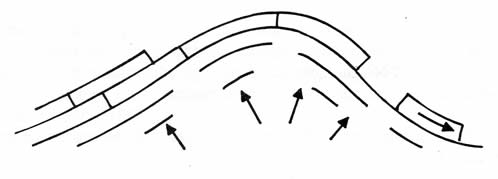 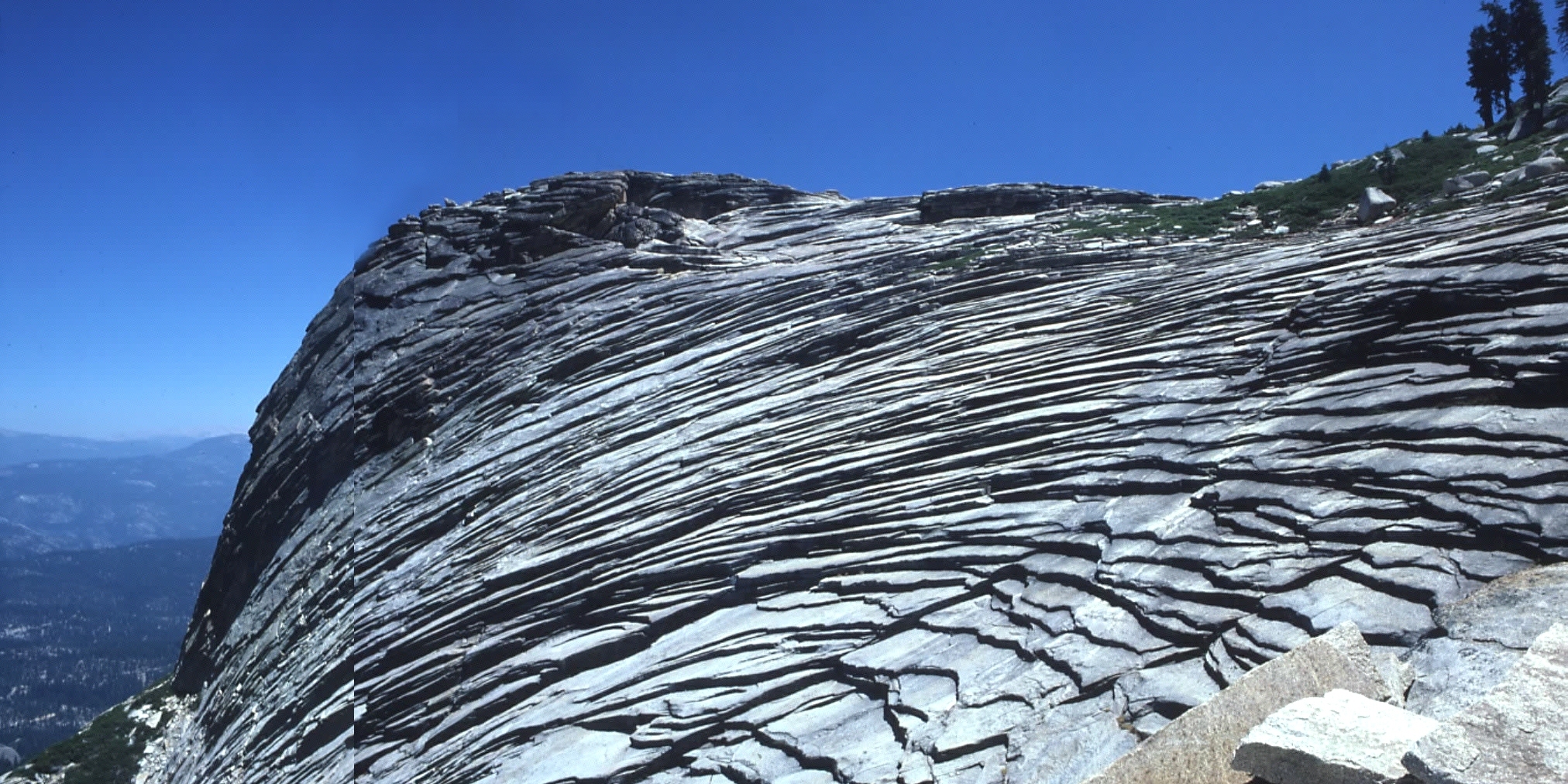 Mechanical Weathering:Exfoliation
Example of Mechanical Weathering:
The expansion and contraction of rock, caused by temperature changes
[Thermal Expansion].
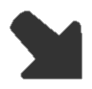 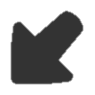 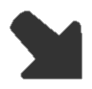 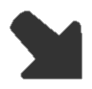 Contract
Expand
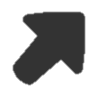 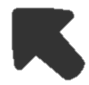 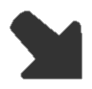 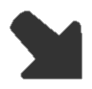 For example, heating of rocks by sunlight or fires can cause expansion of their minerals. This stress  eventually cause the rock to crack apart.
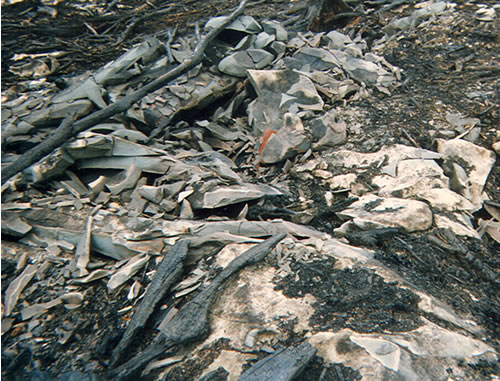 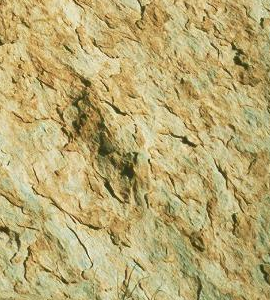 Thermal shattering of rock due to a forest fire
The heated exterior will expand faster than the cool interior, causing the exterior to break.
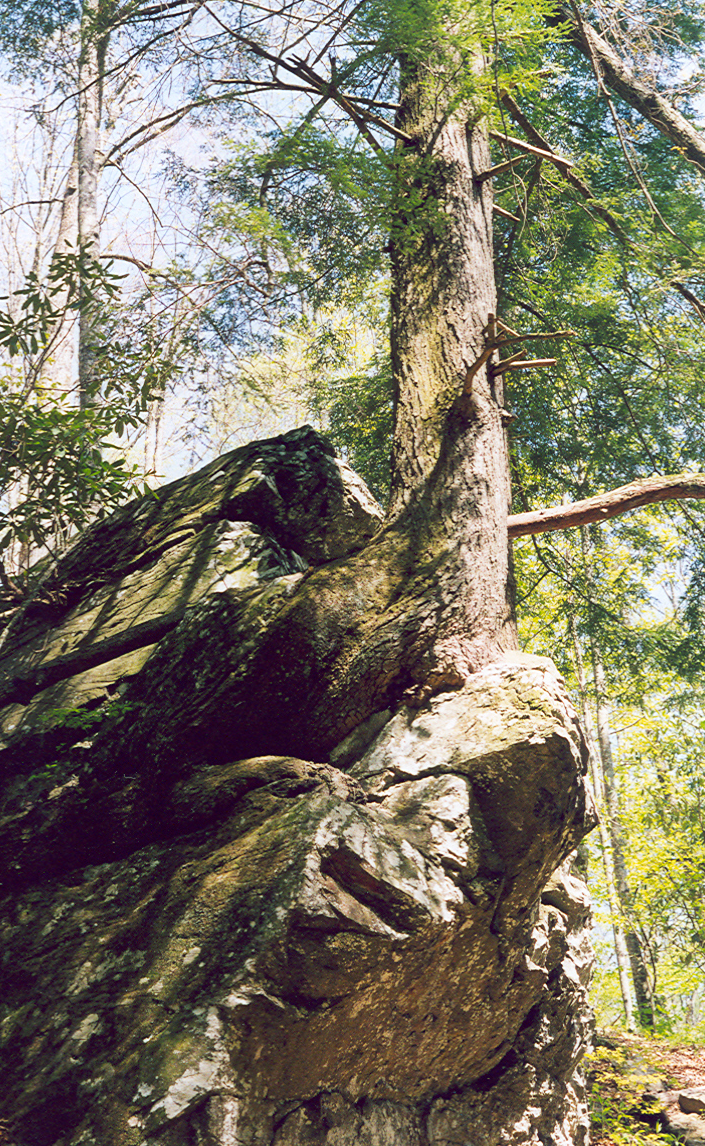 Example of Mechanical Weathering:
BiologicalWeathering
Water and nutrients collect in the cracks of rocks that can result in the growth of plants. As the roots grow, they enlarge the cracks.
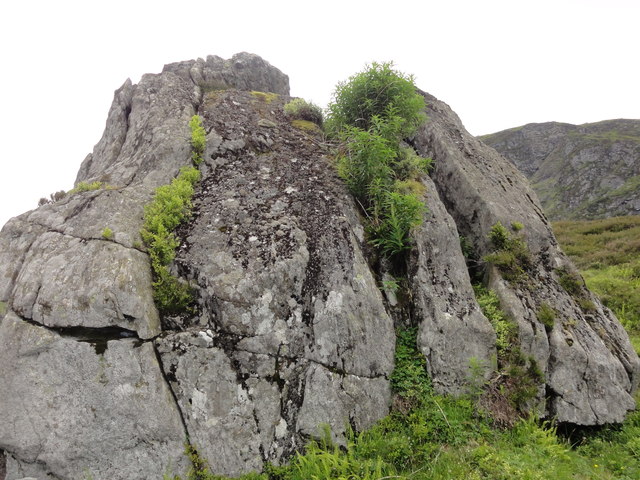 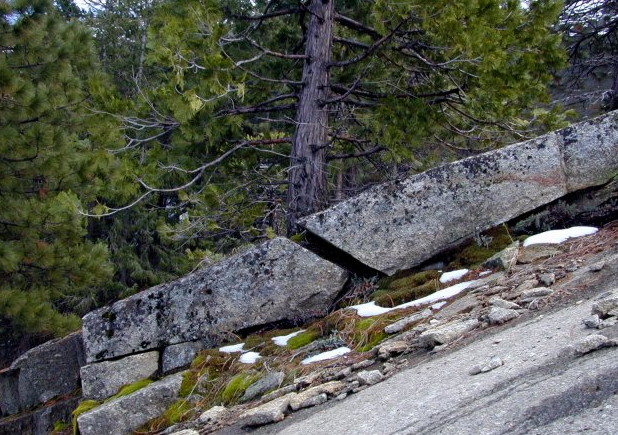 Burrowing animals also cause mechanical weathering. They loosen sediment and push it to the surface as they burrow (dig).
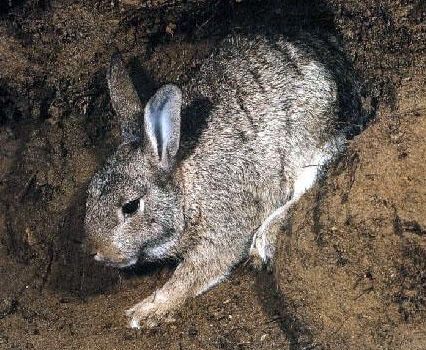 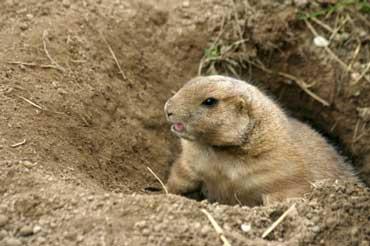 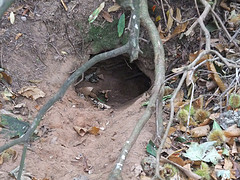 Weathering can also occur by the rubbing of one object or surface
against another [Abrasion].
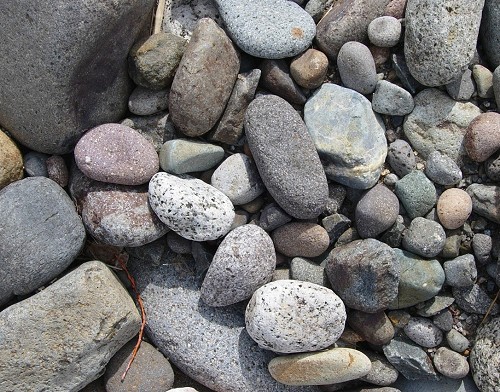 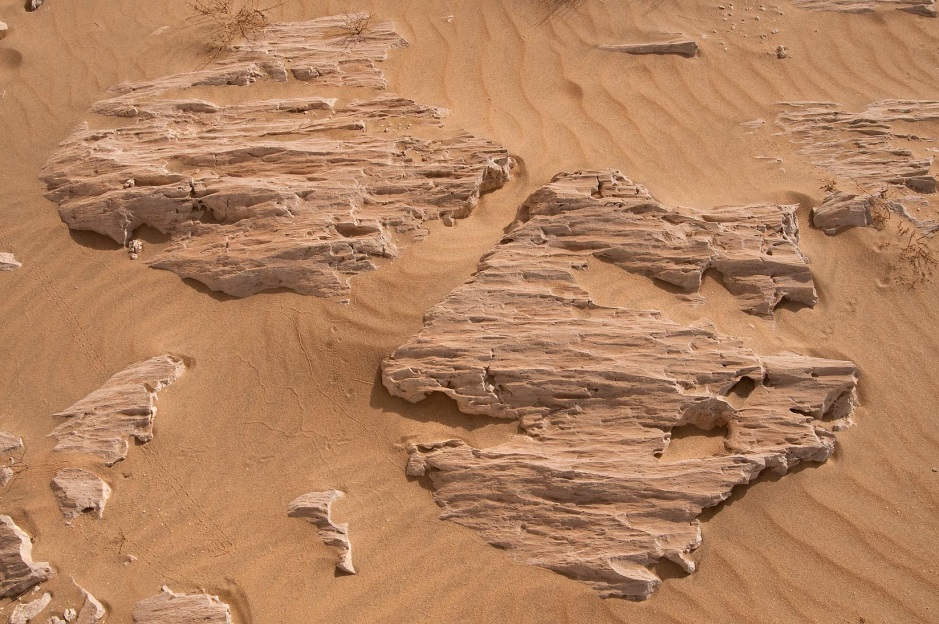 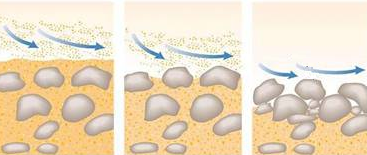 Rocks and other sediment rubbing against one another
Sand rubbing against the rock
Chemical Weathering
Chemical reactions dissolve or change the minerals in rocks or change them into different minerals [changes the chemical composition]
Example of Chemical Weathering:
Rocks and minerals can dissolve in acidic waters [Dissolution].
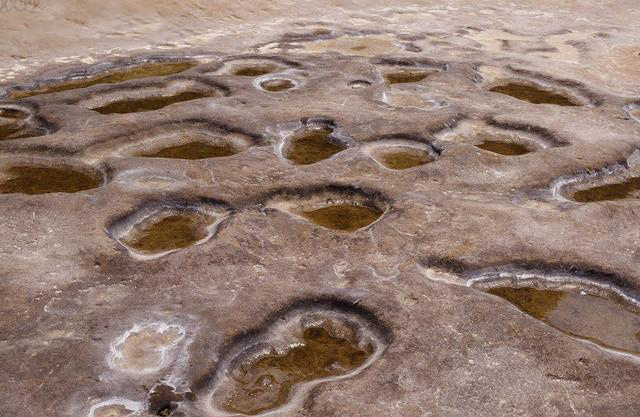 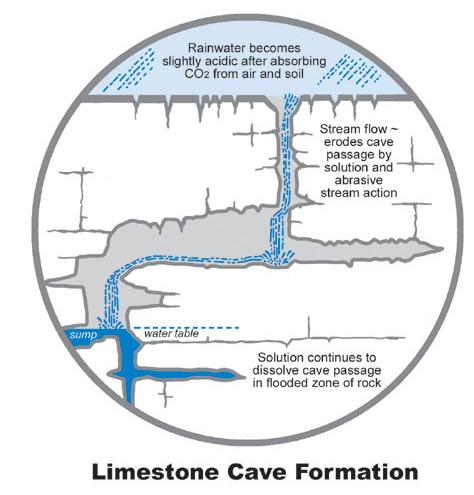 Caves form when slightly acidic groundwater dissolves limestone.
Cave formed by acid dissolved limestone
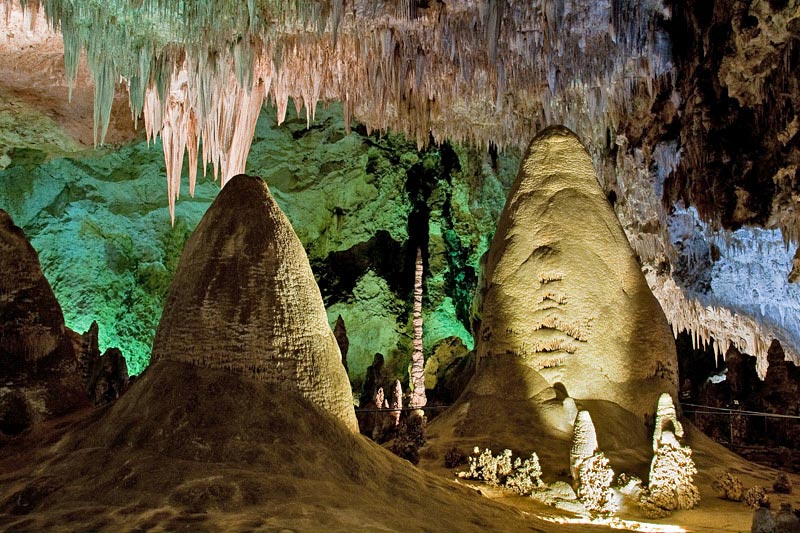 Some plants give off acids that also dissolve minerals in rock. The rock is weakened and eventually breaks into smaller pieces.
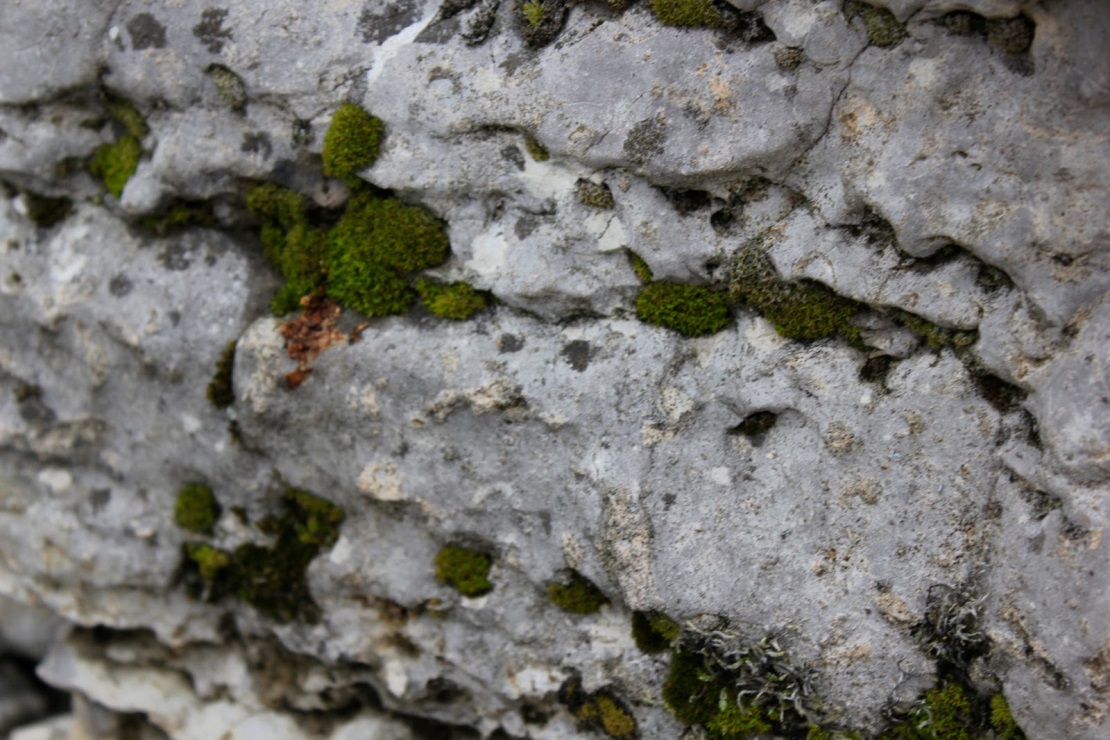 Example of Chemical Weathering:
The chemical compounds (mixes) in rock can breakdown due to a reaction with water [Hydrolysis]. An example is Feldspar changing to Clay.
Example of Chemical Weathering:
When minerals containing iron are exposed to water and oxygen in the air, the iron reacts to form a new material that looks like rust [Oxidation].
Due to oxidation, iron-containing minerals like magnetite can weather to form a rust-like material called limonite.
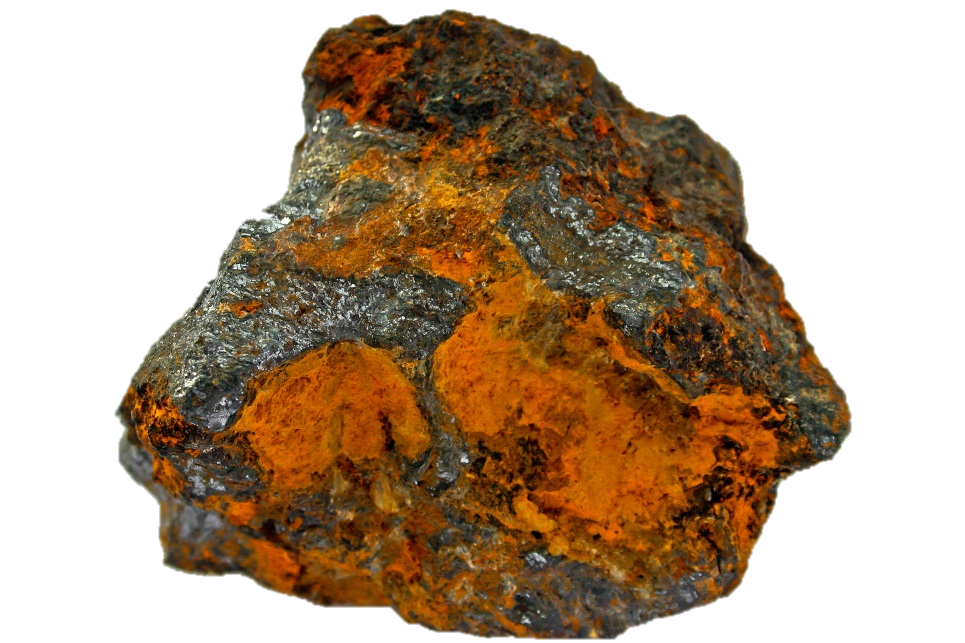 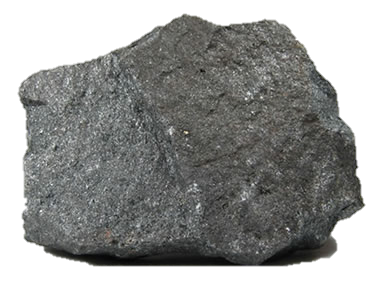 Magnetite
Limonite